Проверка домашнего задания№28 стр.46
Собери пирамиду
1.2.
3.
4.
5.
6.
7.
Начало
Наклей синий круг
Наклей оранжевый  круг
Наклей зеленый круг
Наклей желтый круг
Наклей красный круг
Конец
Алгоритм
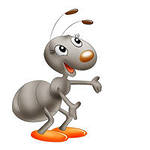 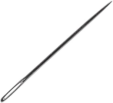 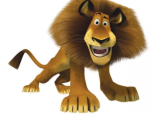 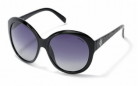 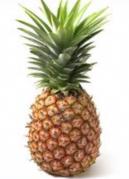 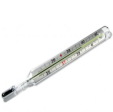 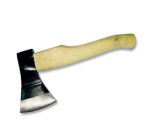 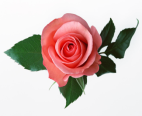 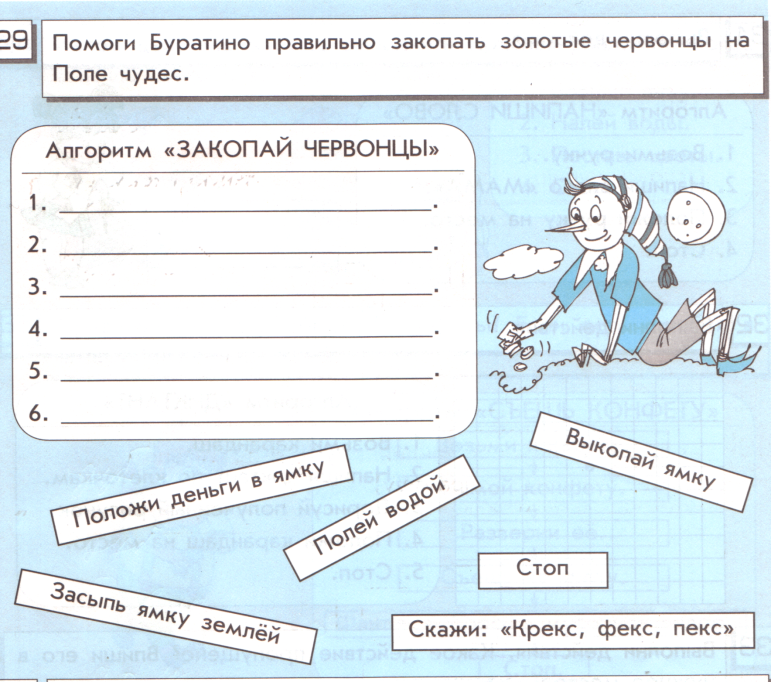 Начало
Конец
Алгоритм – это последовательность команд.
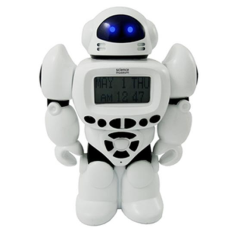 Съешь конфету
1. Начало
2. Возьми конфету
3. Разверни конфету
4. Съешь конфету
5. Выброси фантик в мусорное
    ведро
6. Конец
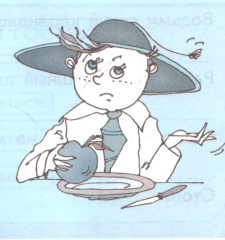 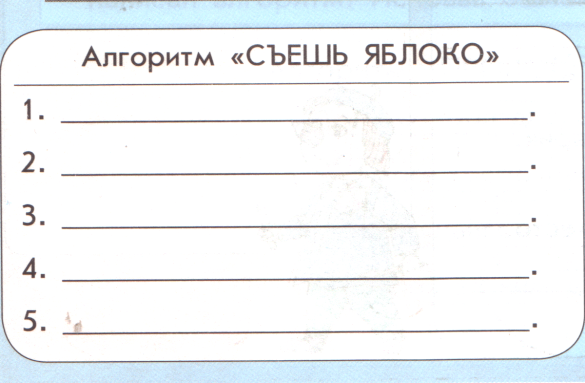 Физминутка
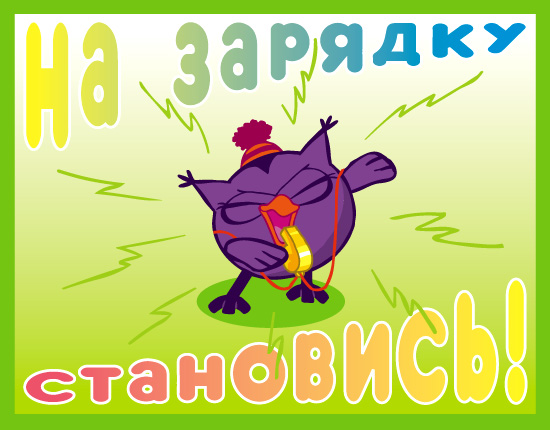 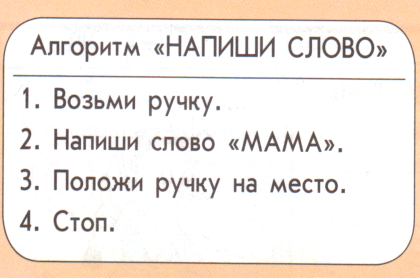 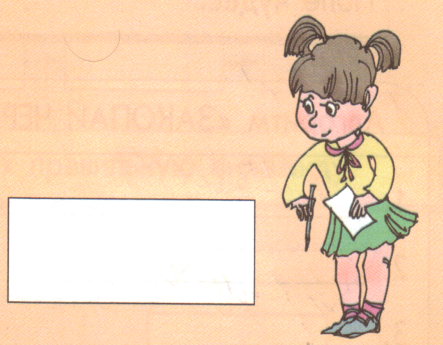 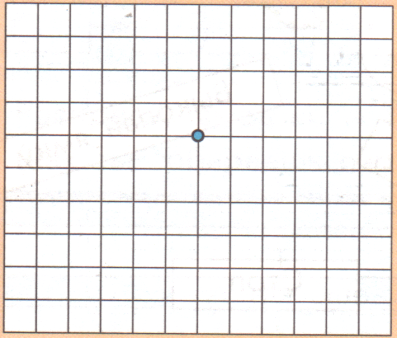 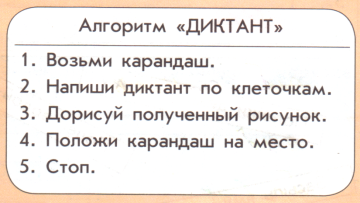 Задание на компьютере
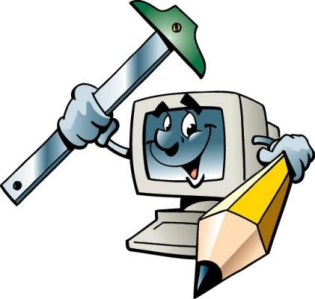 Выполни алгоритм и узнай его название.
Алгоритм «Нарисуй …»
Начало
Включи компьютер
Открой программу «Графический редактор Paint»
Выбери инструмент «Эллипс»
Выбери желтый цвет
Нарисуй круг
Выбери инструмент «Линия»
Нарисуй по контуру круга прямые линии
Конец
Итоги урока
Понял
Удивился
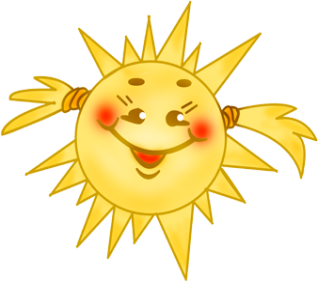 Узнал
Научился
Домашнее задание
№ 38 стр.34